Диплом
Влияние света и сахарозы различной концентрации на скорость образования хлорофилла
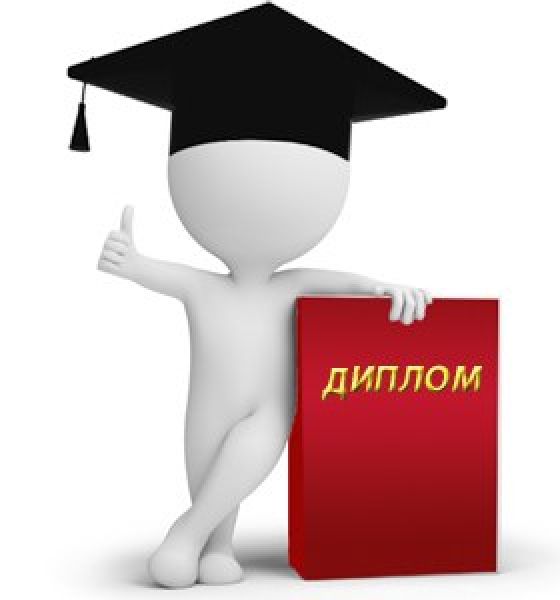 Автор: ученица 10 класса «Б»
Чеснокова Анастасия
Консультант: Кудряшова Елена Евгеньевна
Москва
2016-2017
Актуальность
Хлорофилл играет важную роль в процессе фотосинтеза
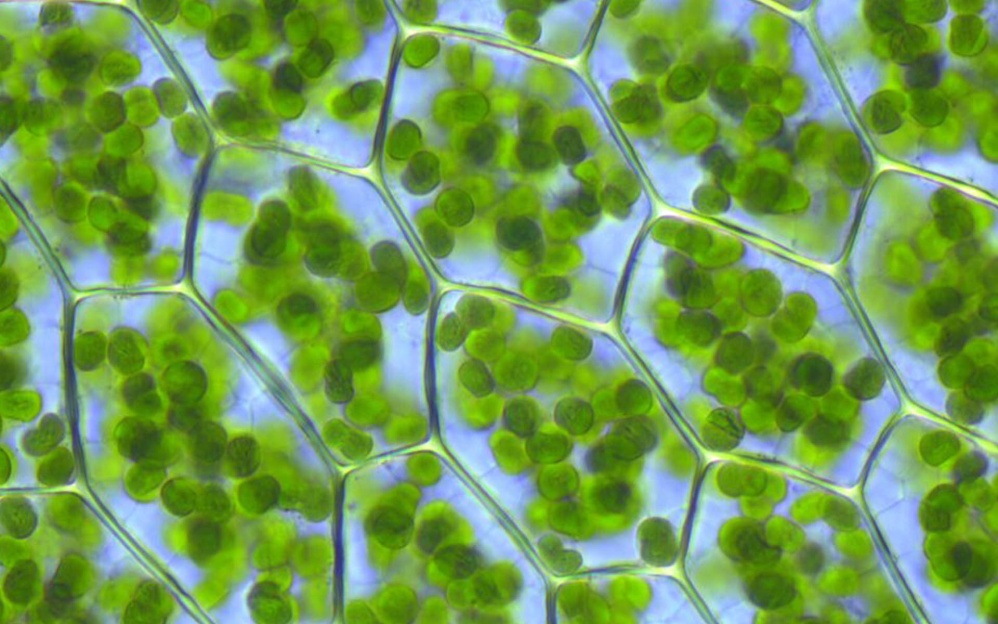 Проблема исследования
Процесс формирования хлорофилла зависит не только от света
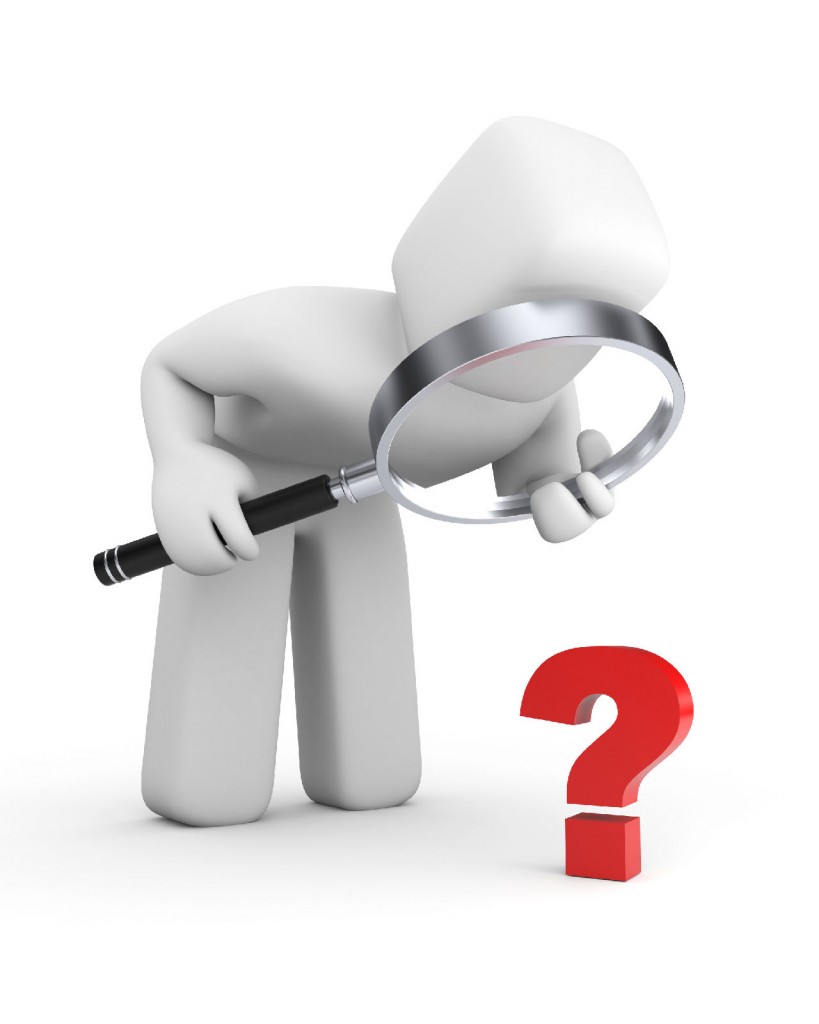 Объект исследования- хлорофилл

Предмет исследования- свойства хлорофилла

Цель исследования- Изучить скорость образования хлорофилла в зависимости от концентрации сахарозы и освещенности у этиолированных проростков растений одного вида.
Гипотеза
Сахароза и свет влияют на скорость образования хлорофилла
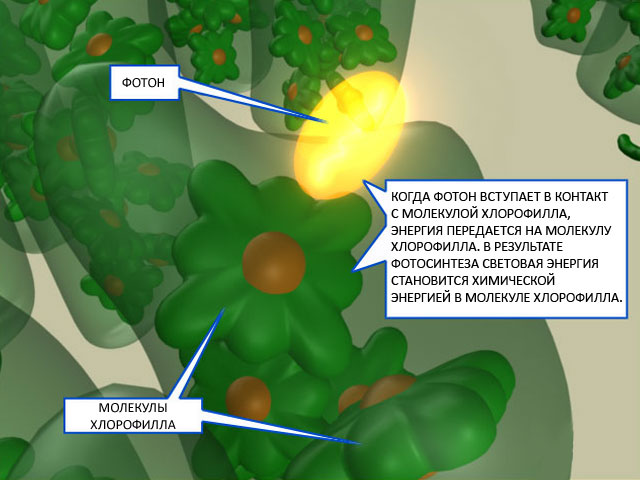 Задачи
Изучить процесс фотосинтеза
 
Изучить особенности образования хлорофилла

Научиться получать этиолированные проростки
 
Провести опыты, показывающие влияние сахарозы различной концентрации на образование хлорофилла, а также зависимость формирования хлорофилла от освещения
 
Обобщить результаты и сделать выводы
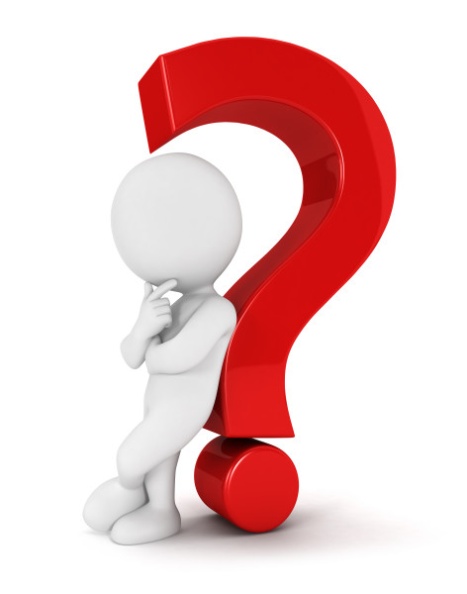 Основные источники
Якушкина Н.И. «Физиология растений» . 

Орт Д., Меландри Б. А., Юнге В. «Фотосинтез» (2 том).
 
А.К. Кукушкин, А.Н. Тихонов «Лекции по биофизике фотосинтеза растений».
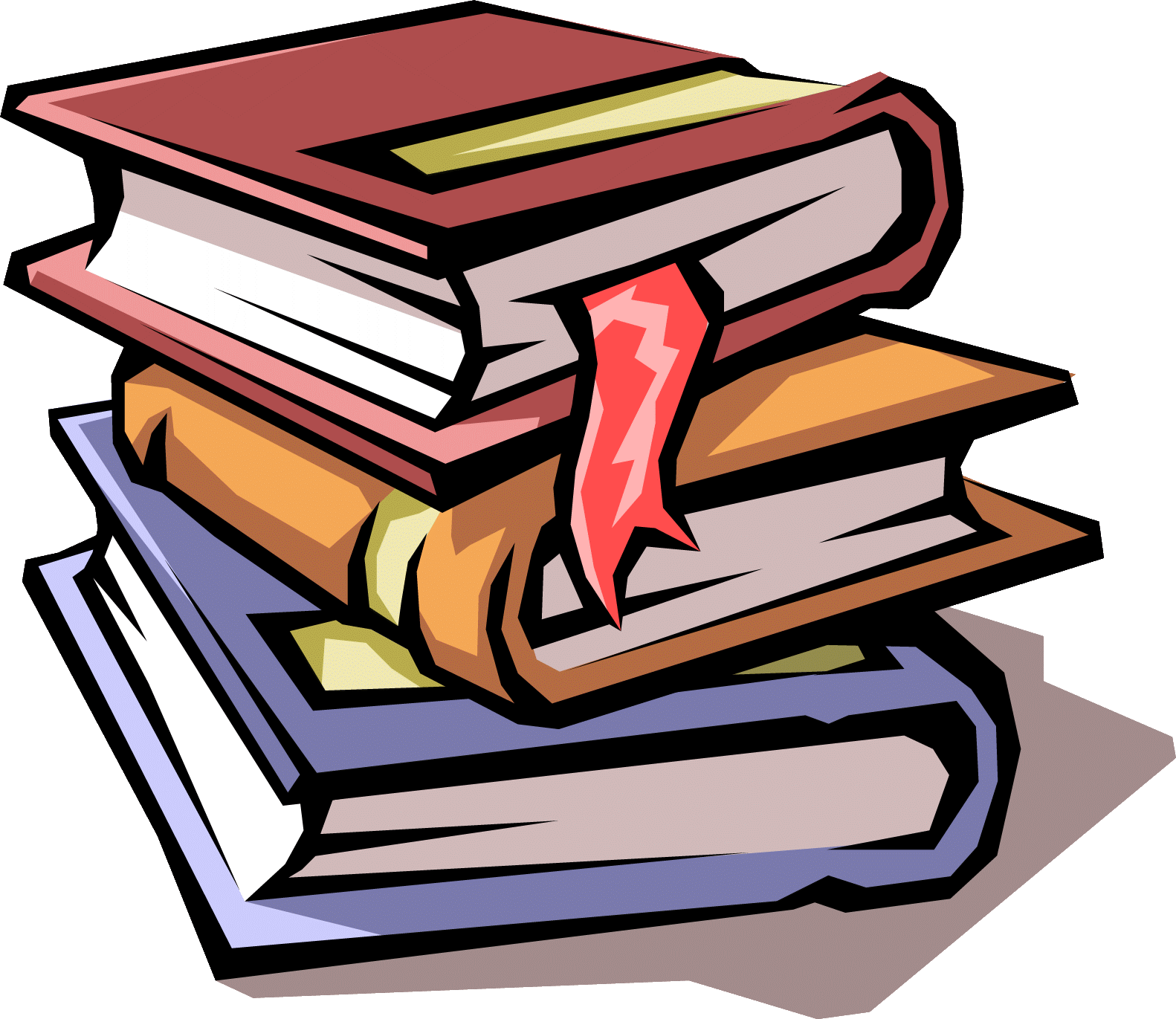 Спасибо за внимание!